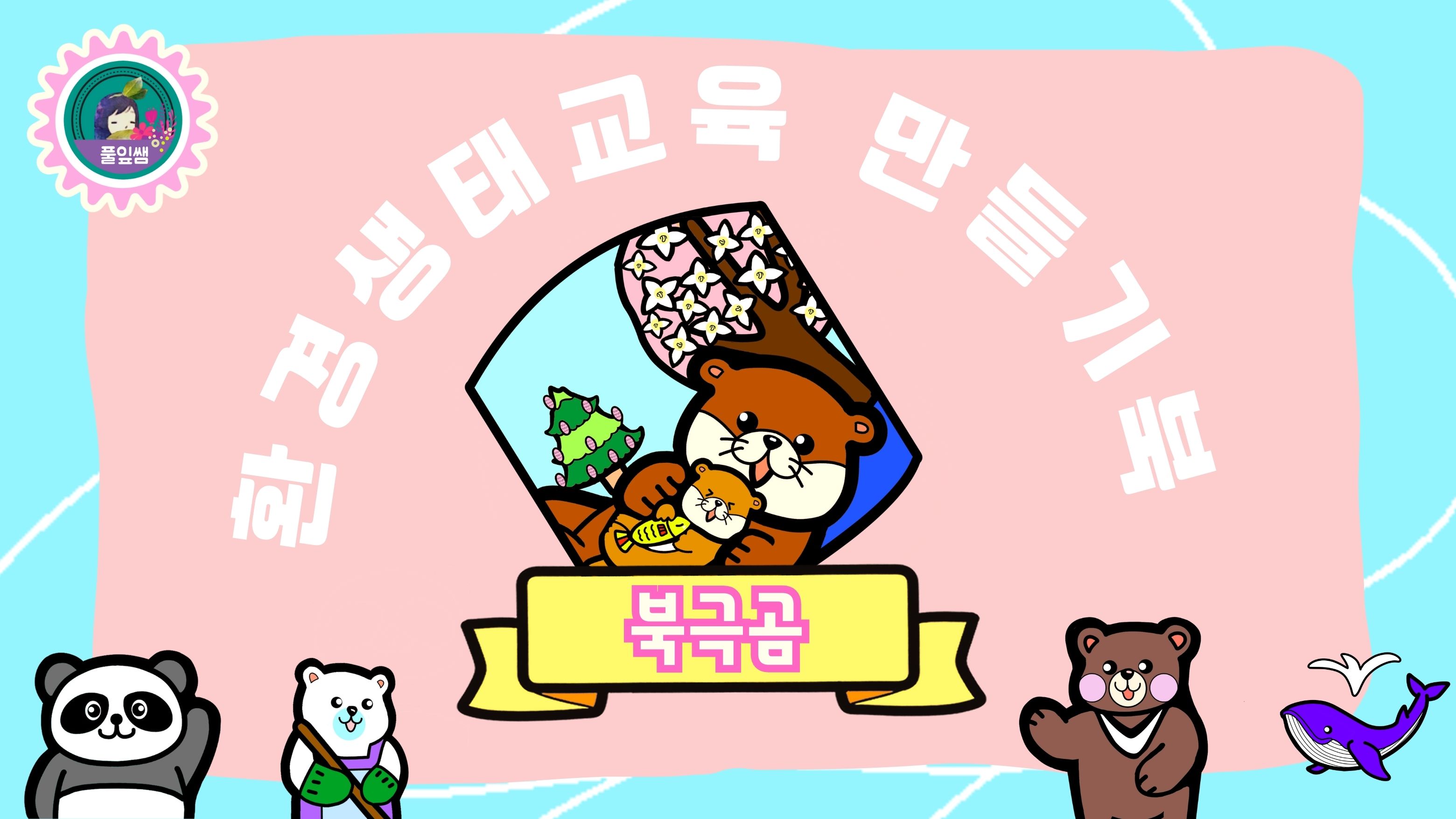 멸종위기 동물인 북극곰과 
쓰레기를 분리하여 버리는 방법에 대해 
알아보고, 작품 꾸미기 활동을 해 보아요!
활동 1
멸종위기 동물인 
북극곰에 대해 알아 보아요!
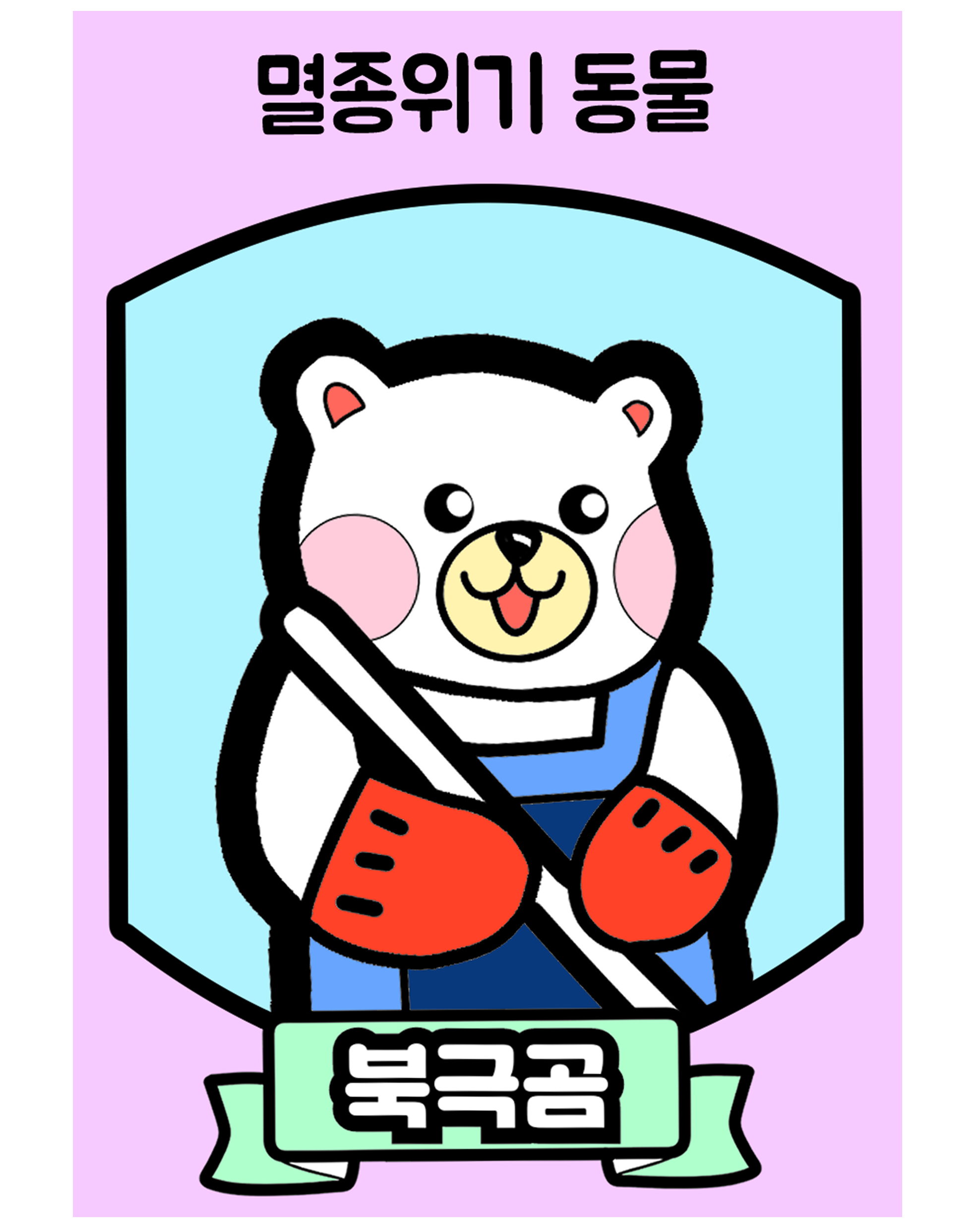 멸종위기 동물
북극곰은 미국과 러시아, 캐나다, 덴마크, 그린란드 등의 북극권에 서식하며 얼음을 타고 물고기, 물범 등을 잡아먹으며 생활합니다. 그러나 최근 지구 온난화 현상으로 북극해 얼음이 줄어들면서 북극곰의 삶도 위협을 받고 있어요.
활동 2
쓰레기를 분리하여 버리는 방법에 
대해 알아 보아요!
활동 3
분리수거장을 만들어 쓰레기를 
종이, 캔, 플라스틱!
끼리끼리 모아서 배출해요!